Plesso «Capoluogo»
Giochiamo con i gufi
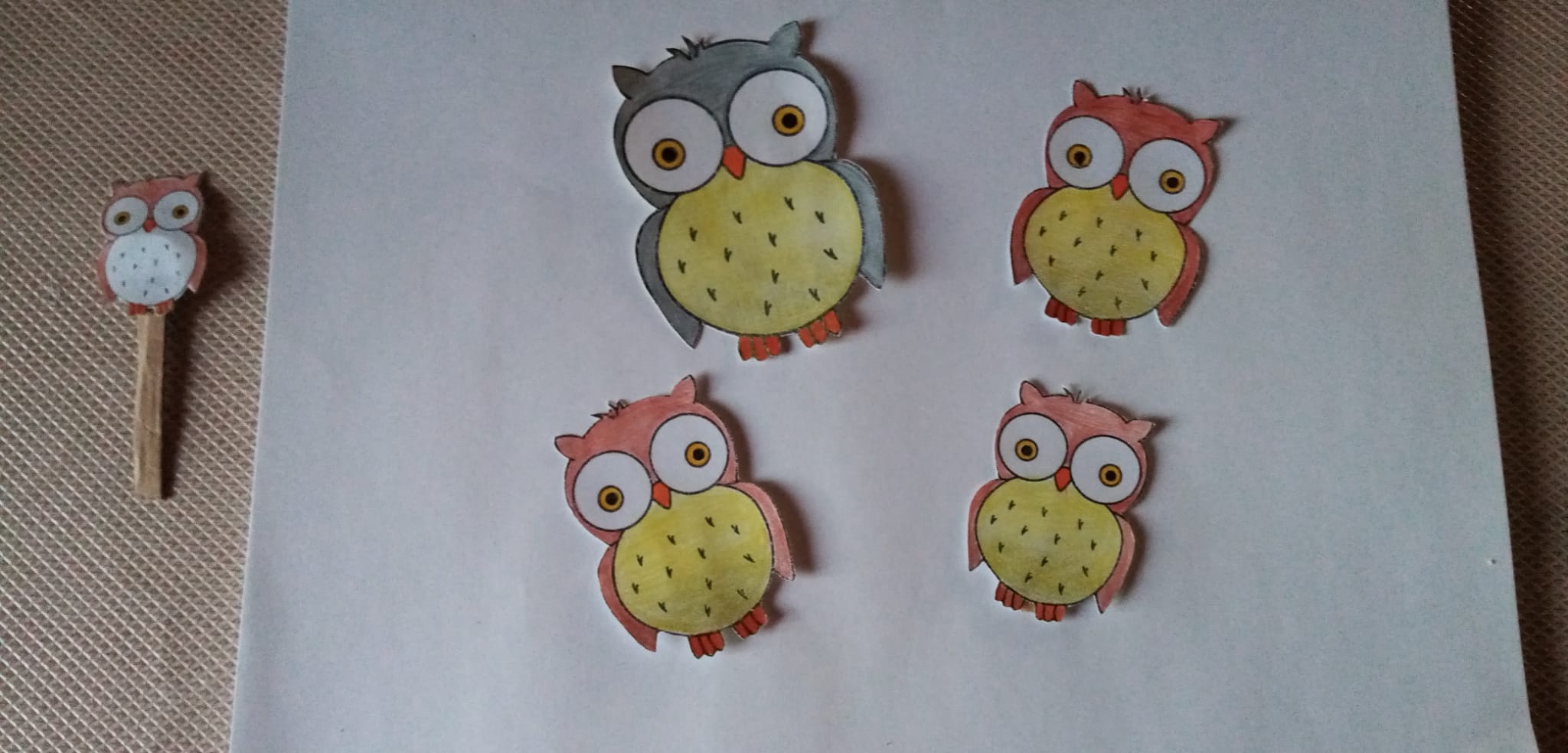 Sez. S
Ins. Matrisciano Giusy
Ins. Rea Paola
A cura di Paola Rea
Giochiamo con i gufi
Ascolta
Dentro – Fuori
Ecco , i gufetti sono DENTRO il nido e Mamma gufa FUORI dal nido in cerca di cibo
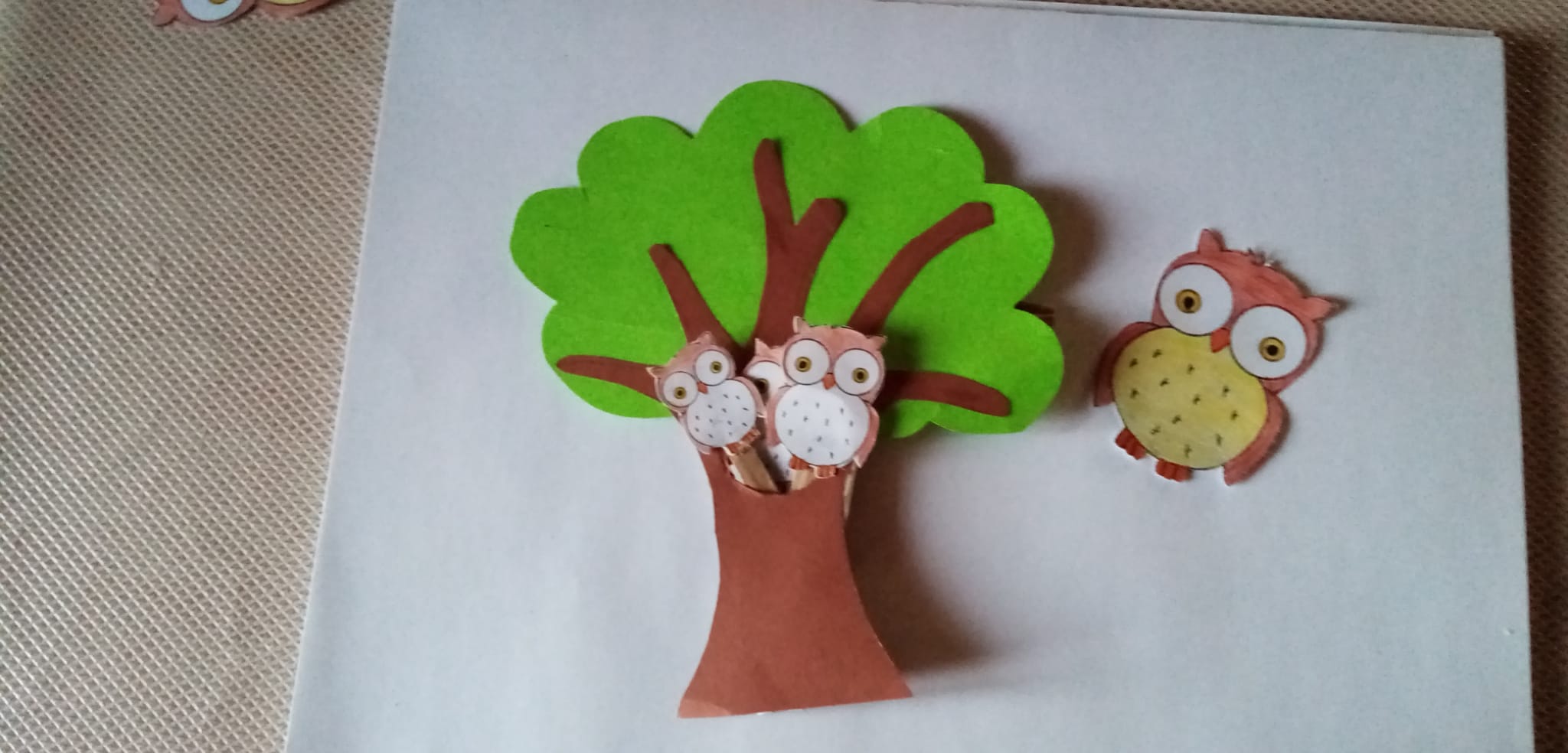 Colora i gufi e conduci con una linea solo i gufetti dentro il nido
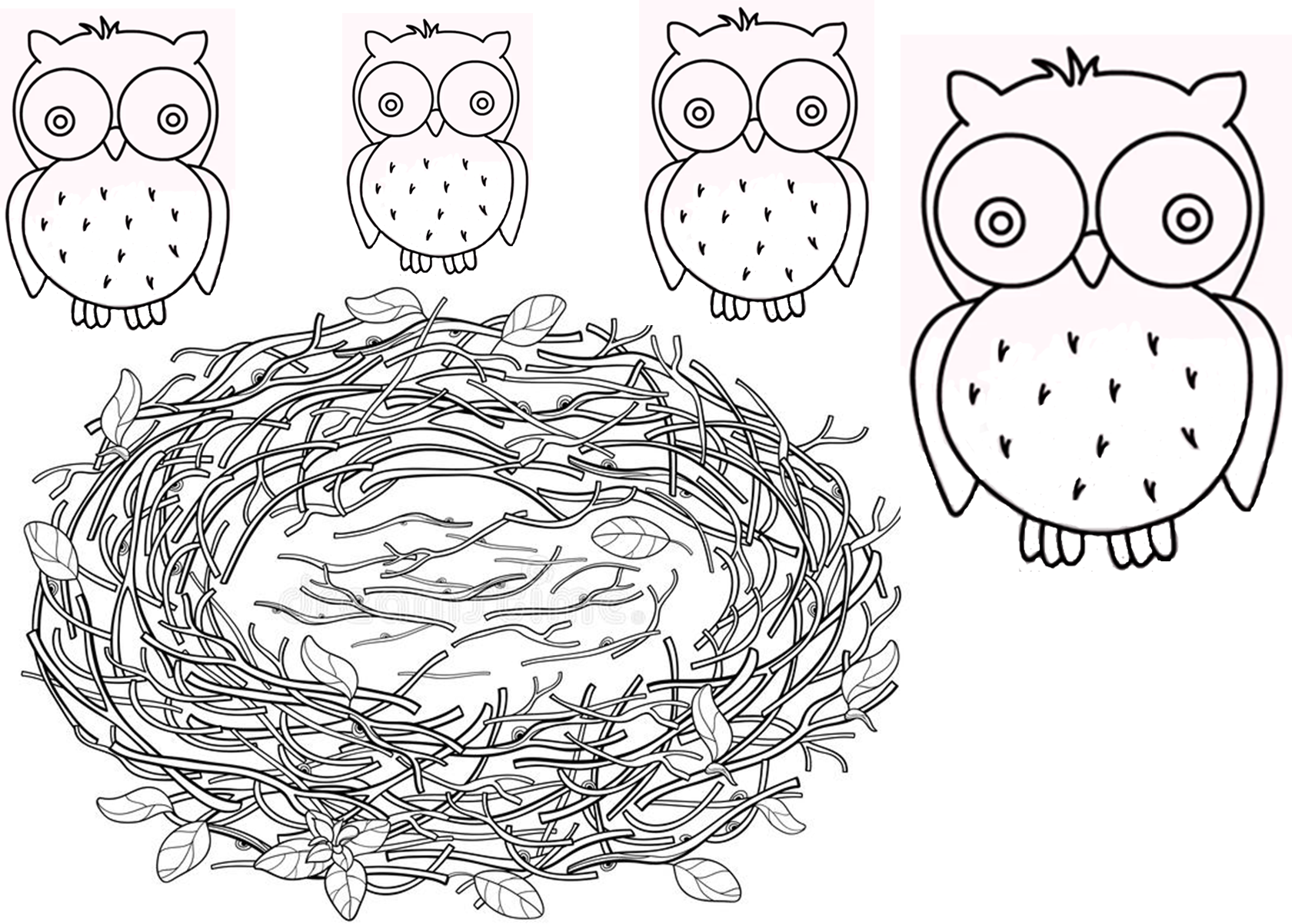 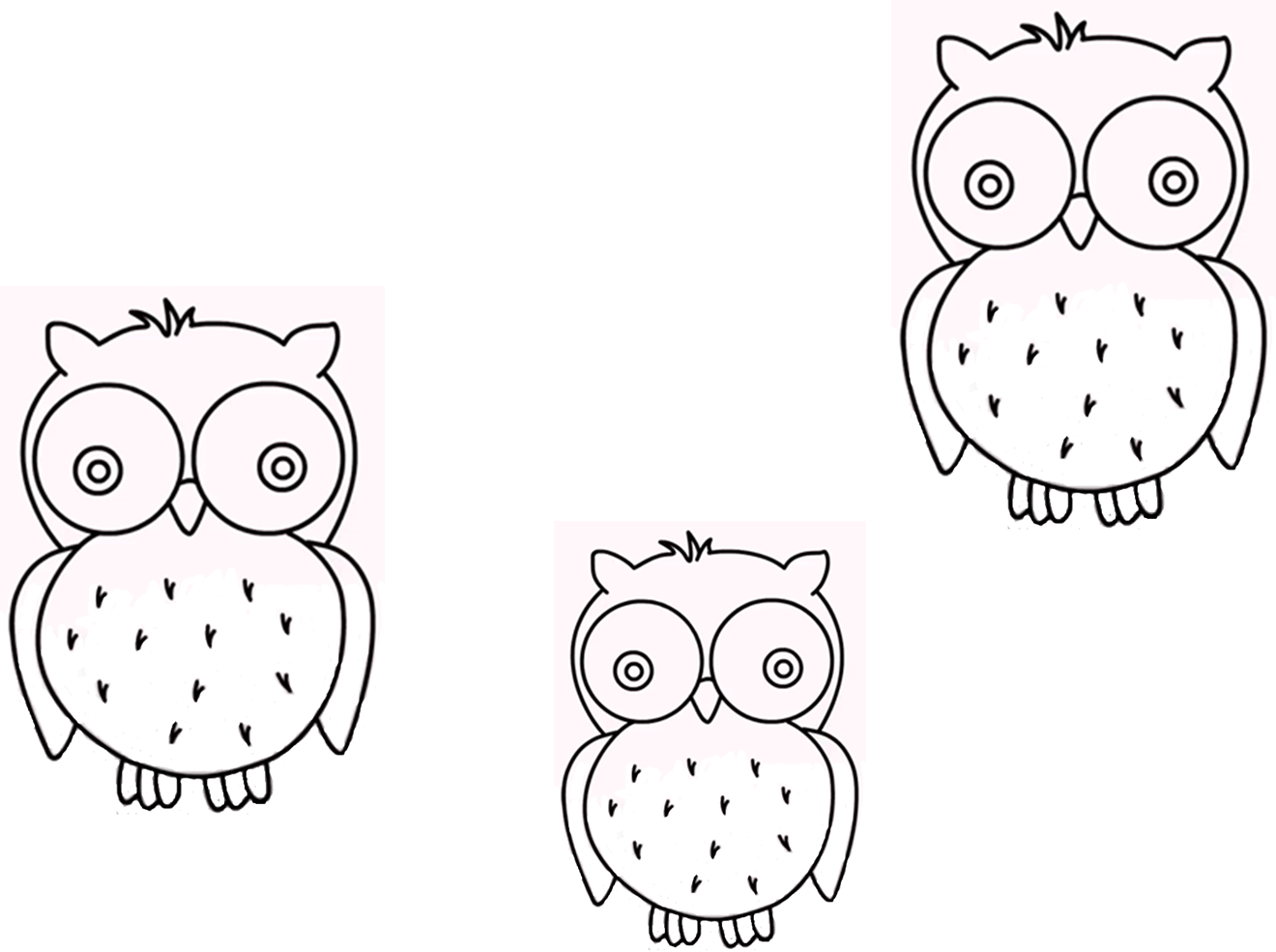 Colora i gufi e cerchia quello più PICCOLO
Buon lavoro e 
buon divertimento !!